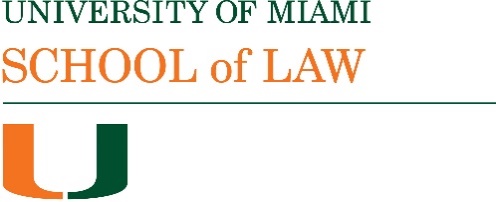 Bradley Business Associations 2021-22
An Introduction to Business and Society
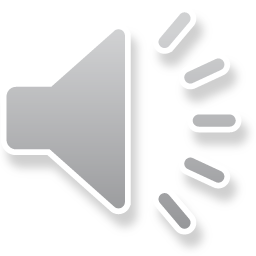 Business Associations are governed by statutes
State legislatures are important in the evolution of business associations law 
States compete to be attractive locations for business creation and business activity
Uniform laws: Uniform Law Commission, the ABA
Typically the statutes we are concerned with regulate relationships between participants in the business (owners and managers) and between the business and third parties (e.g. creditors)
Legislation may be a response to scandals and crises: e.g. Sarbanes-Oxley Act 2002, Dodd-Frank Act 2010 (note these are federal statutes addressing issues relating to corporate governance, accounting and financial regulation)
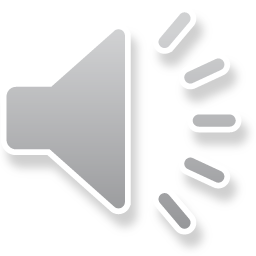 Businesses operate within the regulatory state
Healthcare, insurance, banking, restaurants, pharmaceutical companies all have to comply with regulatory regimes
Consumer protection law, antitrust, employment and labor law, environmental law 
2016-2021 a significant weakening of Federal level environmental regulation based on the idea that such regulation imposes costs on businesses (n.b. some States challenged the rules and took action to protect the environment)
Research suggests that although environmental regulation may increase production costs in the short run, in the long run environmental regulation can boost productivity
Plus there are adverse impacts of business activity that have not been captured in our economic models (externalities)
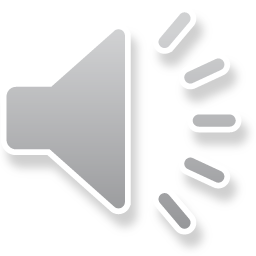 Is business organization law mandatory or enabling?
The dominant view has been that business organization statutes should facilitate business enterprise and not make it too difficult for businesses to operate because business activity is socially beneficial
This also suggests a view that businesses should be able to contract around the statutory rules 
But there is another view that at least some rules are mandatory.
Fiduciary duties are duties the law imposes on people in whom others repose trust and confidence
For example, if I hire an agent to help me buy a house, I don’t want the agent to tell the vendor how much I can afford to pay
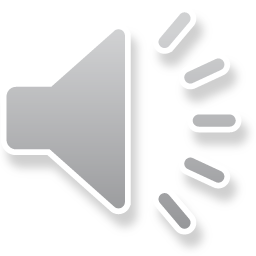 Judges, business and society
When we get to the part of the course dealing with corporate law I am going to suggest to you that Judges in Delaware are very sensitive to what is happening in the world as they are deciding cases.

Delaware corporate law tends to be very friendly to corporations and their managements, but at times the Judges seem to decide they should tighten up the rules (Smith v Van Gorkom will be an example of this sort of case).
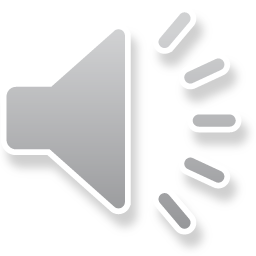 Businesses and social responsibility
The risk of legislation
Consumers may boycott products/services
Investors may not want their retirement savings invested in companies with problematic behaviors
In times of low unemployment businesses may want to be socially responsible to attract workers
The consumer/investor/worker issues reflect the operation of market mechanisms. We often think that if there are market mechanisms to constrain undesirable behavior this is preferable to regulation/makes regulation unnecessary
The “woke capital”/cancel culture critiques we have seen recently involve a very different view of markets
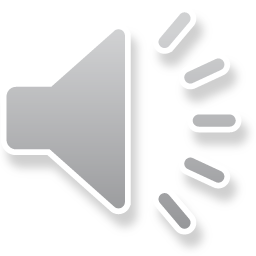 State recognition of interest in social/public benefit
State statutes allow for the establishment of social benefit/public benefit corporations (profit making combined with social/public benefit):  Florida law provides for social purpose corporations and benefit corporations. The sort of public benefit imagined includes “Providing low-income or underserved individuals or communities with beneficial products or services…Promoting economic opportunity for individuals or communities beyond the creation of jobs in the normal course of business…Protecting or restoring the environment… Improving human health… Promoting the arts, sciences, or advancement of knowledge…Increasing the flow of capital to entities that have as their stated purpose the provision of a benefit to society or the environment.” (Fl. Stat. § 607.502(6))
Certified B-corps (Patagonia, Thrive Market, Allbirds (Your outfit is killing the planet”))
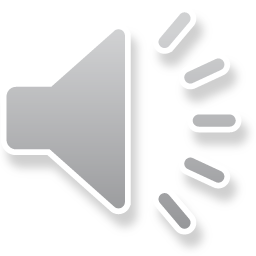 ESG: environmental, social and governance
There has been a dramatic increase in emphasis of ESG factors recently
Investment managers and other financial firms (e.g. Blackrock) have been focusing on ESG (there are other firms which see ESG disfavored investments as attractive)
Law firms have set up ESG teams
Greenwashing
EU and US moves to develop ESG rules (e.g. Securities and Exchange Commission (SEC))
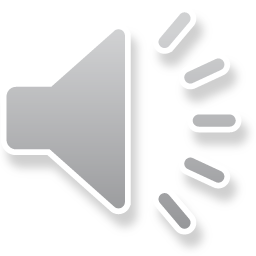 SEC, Alison Herren Lee (then Acting Chair), Public Input Welcomed on Climate Change Disclosures (Mar. 15, 2021)
A number of questions, for example: 
“How can the Commission best regulate, monitor, review, and guide climate change disclosures in order to provide more consistent, comparable, and reliable information for investors while also providing greater clarity to registrants as to what is expected of them? Where and how should such disclosures be provided? Should any such disclosures be included in annual reports, other periodic filings, or otherwise be furnished?”
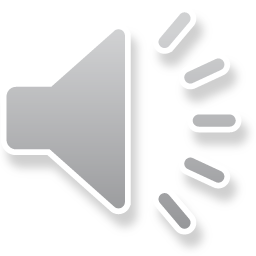 ESG issues
E: environmental impact/sustainability/climate change (e.g. fossil fuels, chemicals, concrete, shipping, air travel, fashion, plastics)
S: human rights: workers’ rights, workplace health and safety, diversity and inclusion, fairness to consumers (e.g. privacy), forced labor in supply chains, corruption, product-related issues (guns, tobacco)
G: governance: corporate governance (ensuring company managed in interest of shareholders), business ethics and code of conduct, risk and crisis management, supply chain management, policy influence, impact measurement
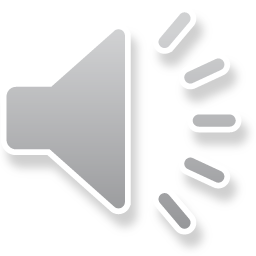 ESG and shareholder proposals
Under federal law shareholders in public corporations can submit proposals to be voted on at an Annual General Meeting of shareholders. 
In recent years there have been a number of shareholder proposals relating to diversity and inclusion, climate change, and political spending.
Corporate managements may decline to present proposals to the AGM, for example if they relate to the company’s ordinary business.
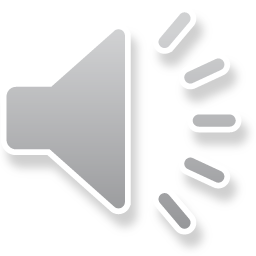 2 examples
Florida, like a number of other States,  restricts government investing in companies that boycott Israel. Unilever was recently identified as a company that Florida will not invest in, based on action by Ben & Jerry’s.
Nasdaq Board Diversity Proposal: the SEC stated “National securities exchanges may choose to adopt disclosure requirements in their listing rules that supplement or overlap with disclosure requirements otherwise imposed under the federal securities laws, and disclosure-related listing standards that provide investors with information that facilitates informed investment and voting decisions contribute to the maintenance of fair and orderly markets.” 86 Fed. Reg. 44424, 4438-9  (Aug, 12, 2021)
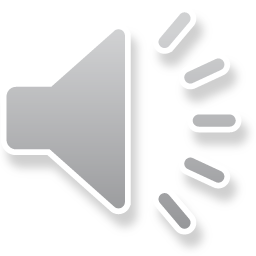